COVAX: What is it and Why Is It Important?
Will Humble, MPH
Executive Director,
Arizona Public Health Association
What is COVAX?
COVAX, an international partnership led by the Coalition for Epidemic Preparedness Innovations (CEPI), Gavi, the Vaccine Alliance, and the World Health Organization (WHO)
Created to respond to this challenge. Its goal is to distribute 2B doses of COVID-19 vaccine to developing nations by the end of 2021
Only international effort to ensure that people in all countries have access to COVID-19 vaccines once they are available, regardless of their wealth
Lower-income nations would otherwise be unable to afford these vaccines
https://www.who.int/initiatives/act-accelerator/covax
Vaccine Inequities: Why COVAX is Needed
Which Countries Can Participate?
Self-Financing (High Income) Countries: Self-financing countries are responsible for paying for their participation in COVAX to have access to the COVAX portfolio. 90 countries have joined COVAX as self-financing,

Funded (Low- and Middle-Income) Countries: Low- and middle- income countries are eligible to access vaccines that they would otherwise be unable to afford. Funding for the AMC is through provided by separate contributions from public and private donors.
Who is Participating & What Are They Buying?
Ninety-two low- and middle-income economies are eligible to participate in receiving vaccine through COVAX
Authorized low-income countries  
COVAX has a Global Supply Forecast 
Dominated by AstraZeneca, Novavax, Johnson & Johnson vaccines
What Has Been Ordered So Far?
COVAX Background
U.S. was not a member under the Trump Administration
Became a member on Inauguration Day (1/20/21)
Most vaccine doses (56%) have been purchased by high-income countries, representing 16% of the global population
Rich nations have ordered way too much vaccine 
Canada for example has ordered 11 doses (including boosters) per person; U.S.  Has ordered 3.5 doses (including boosters) per person
Late in 2021 rich countries will have way too much
What Resources are Needed?
COVAX Costs are U.S.D. $27Billon
To date, COVAX has received approximately $6.35B
U.S. authorized $4B in emergency COVID-19 relief to GAVI
COVAX has purchased 1.1B doses to date, goal is $2B doses
COVAX ended 2020 with a funding gap of $755 million and faces a gap of $6.4 billion in 2021 (research and development, manufacturing, procurement, and delivery)
Actual vaccine can be contributed as well as funds, but the vaccine will be late arriving in developing nations
What’s Next?
There are also key questions about the nature of U.S. participation including how much funding the U.S. will provide for COVAX

As a self-financing country to access vaccines in the COVAX portfolio
Donor to the COVAX advance market commitment intended help supply vaccines for low- and middle-income countries

Will the U.S. will donate surplus doses to COVAX in the future?
JOIN US!


Join us at on our membership web link. 

Individual memberships are only $75/year and student memberships priced at just $25/year. 

We also have various Organizational Memberships.
CONTACT INFORMATION:


Arizona Public Health Association

Will Humble, M.P.H.
willhumble@azpha.org

Blog:  http://www.azpha.org/wills-blog 

Twitter: @willhumble_az
             @PublicHealthAZ
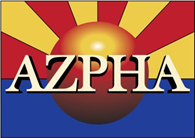